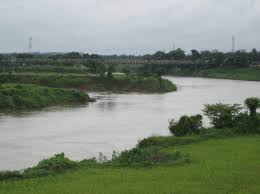 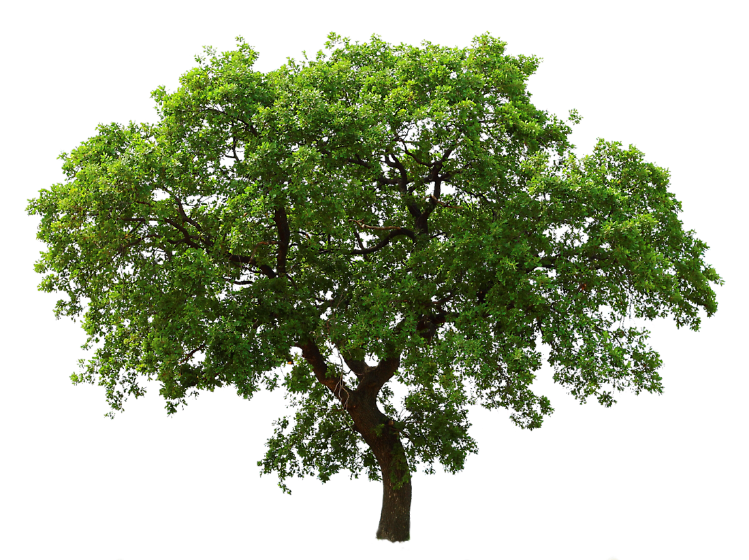 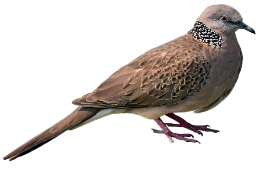 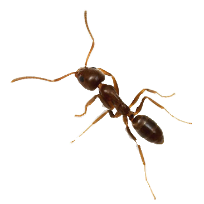 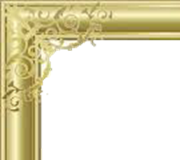 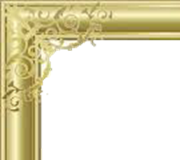 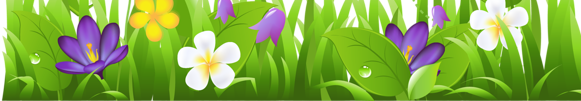 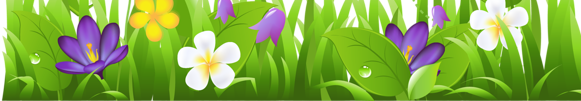 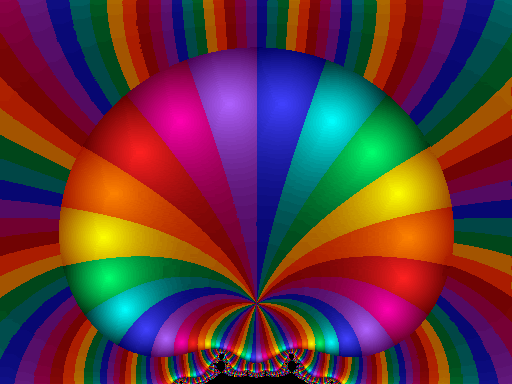 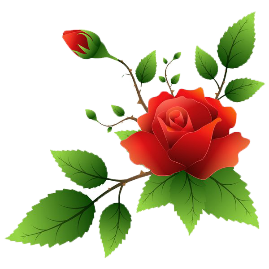 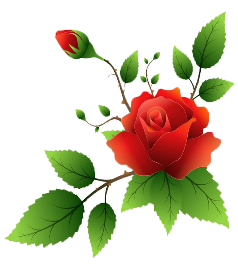 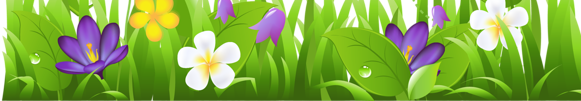 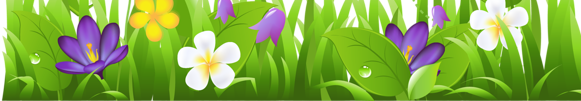 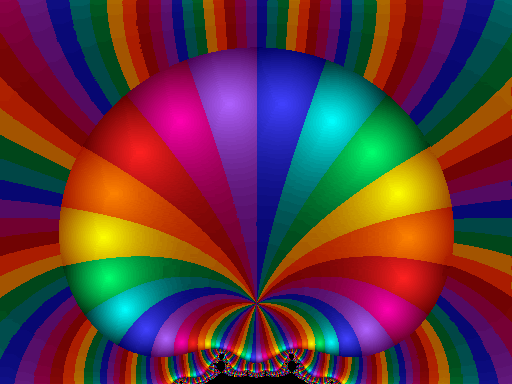 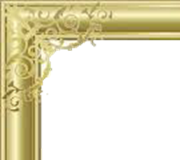 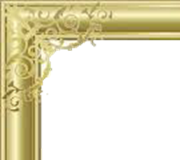 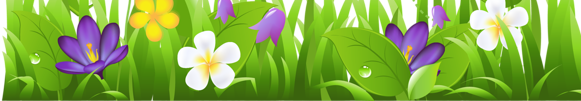 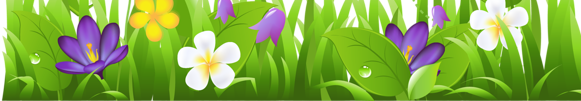 মোঃ শফিকুল ইসলাম  ০১৭১০০৫৬৫২৩
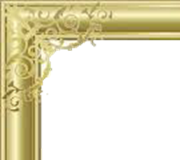 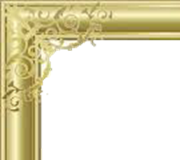 পরিচিতি
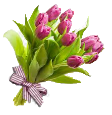 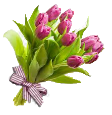 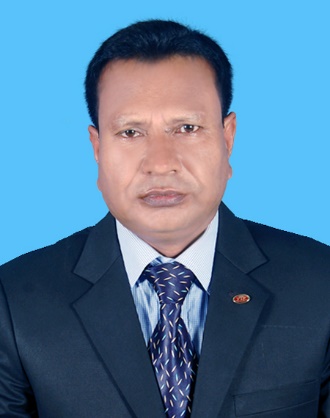 মোঃ শফিকুল ইসলাম
প্রধান শিক্ষক
সরুগ্রাম সরঃ প্রাঃ বিঃ
ধুনট,বগুড়া ।
মোবাইলঃ- ০১৭১০-০৫৬৫২৩
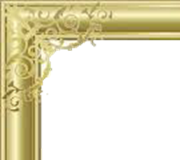 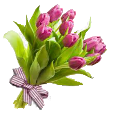 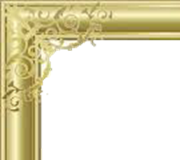 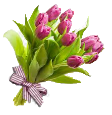 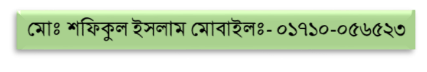 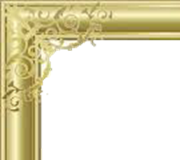 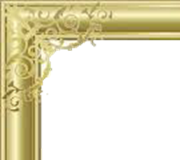 পাঠ পরিচিতি
শ্রেণিঃ প্রথম।
বিষয়ঃ আমার বাংলা।
পাঠঃ পিঁপড়ে ও ঘুঘু।
পাঠ্যাংশঃ-অনেক দিন পর……বেঁচে গেল প্রাণ।
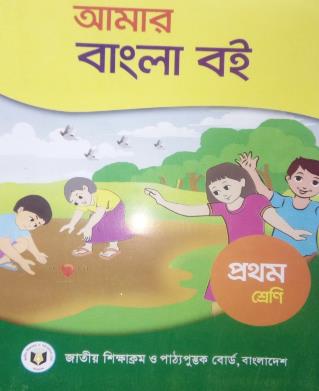 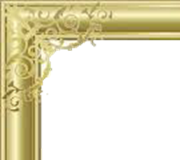 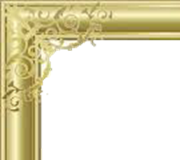 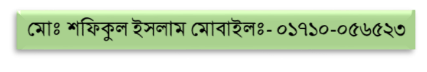 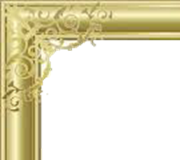 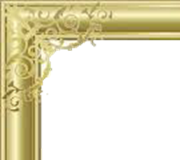 শিখনফল
শোনাঃ ২.২.১ গল্পকথা শুনে বুঝে আনন্দ লাভ করবে।বলাঃ   ২.৪.1 গল্পকথা বলতে পারবে।পড়াঃ   ২.4.১ প্রমিত উচ্চারণে পাঠ্যাংশটুকু পড়তে পারবে।লেখাঃ সহজ বাক্য লিখতে পারবে।
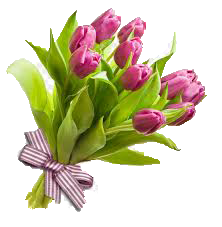 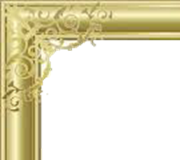 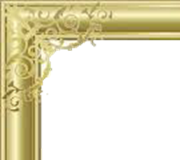 মোঃ শফিকুল ইসলাম  ০১৭১০০৫৬৫২৩
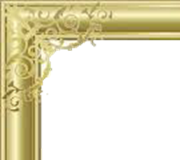 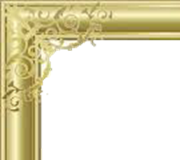 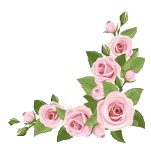 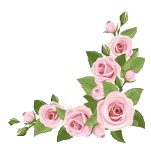 আমাদের আজকের পাঠ 
   
    পিঁপড়ে ও ঘুঘু
এসো ছবি দেখি
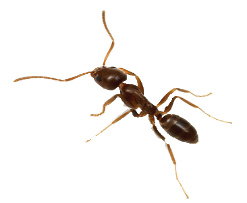 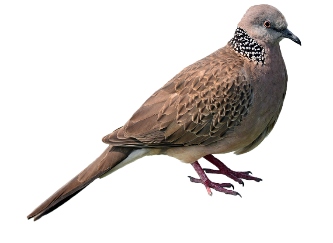 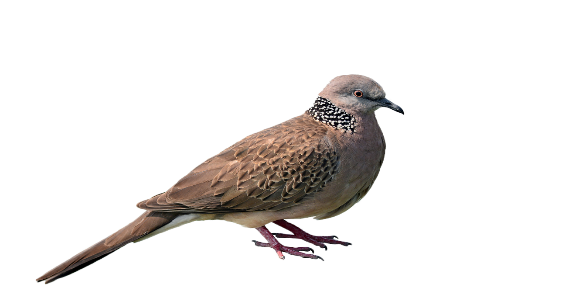 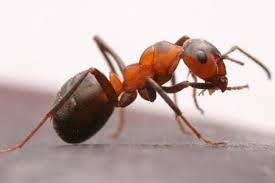 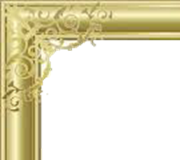 এটা কিসের ছবি?
এটা কিসের ছবি?
ঘুঘু পাখির।
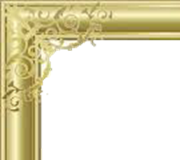 পিঁপড়ের ।
মোঃ শফিকুল ইসলাম  ০১৭১০০৫৬৫২৩
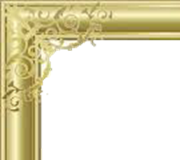 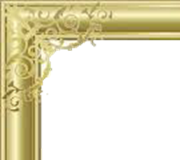 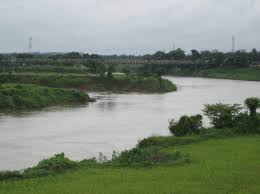 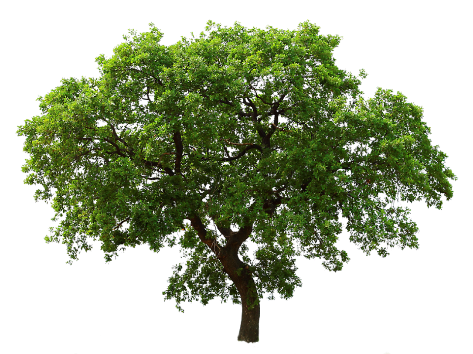 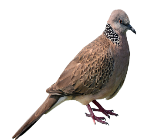 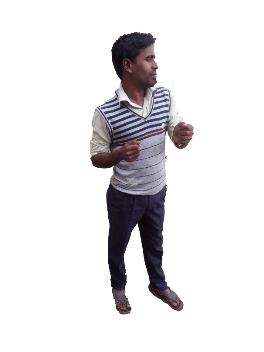 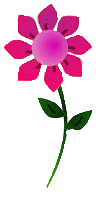 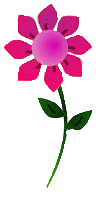 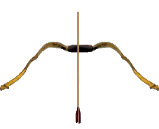 অনেক দিন পর। এক শিকারি এলো নদীর পাড়ে। তার হাতে ছিল তীর ধনুক। সে গাছের উপর ঘুঘুটাকে দেখল।
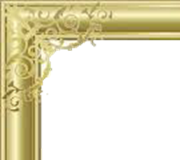 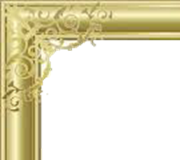 মোঃ শফিকুল ইসলাম  ০১৭১০০৫৬৫২৩
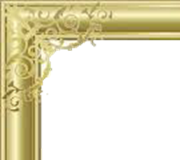 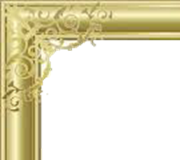 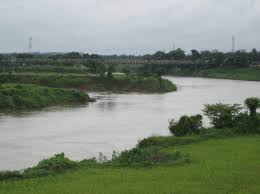 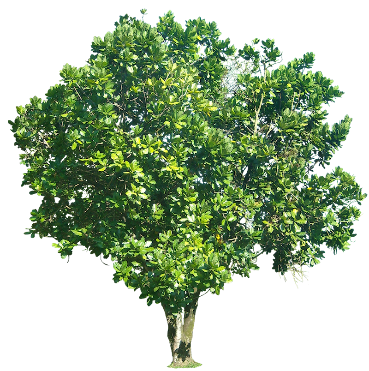 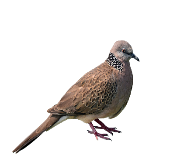 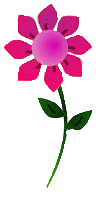 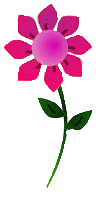 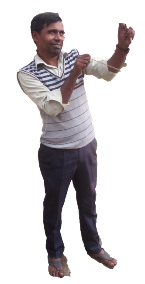 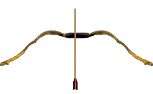 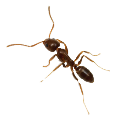 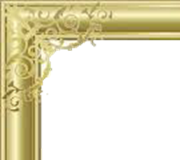 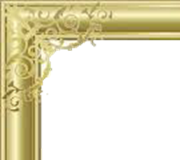 শিকারি ঘুঘুর দিকে তীর তাক করল। পিঁপড়েটা সব দেখছিল।
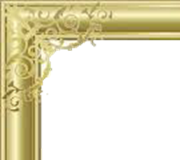 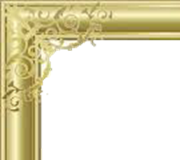 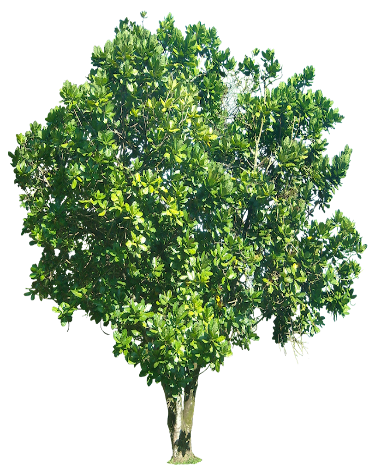 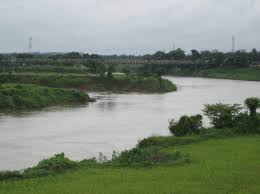 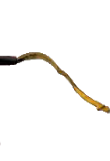 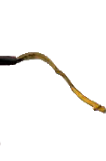 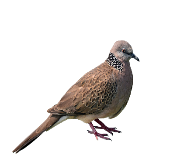 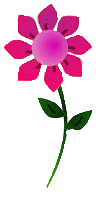 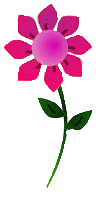 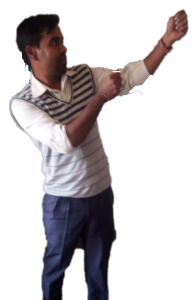 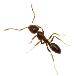 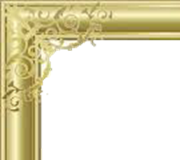 অমনি সে শিকারির পায়ে কামড় দিল। শিকারির হাতের তীর নড়ে গেল। ঘুঘুটি ফুড়ৎ করে উড়ে গেল। বেঁচে গেল প্রান।
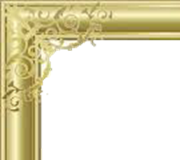 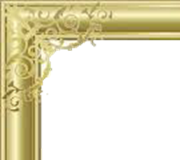 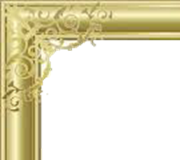 শিক্ষকের আদর্শ পাঠ
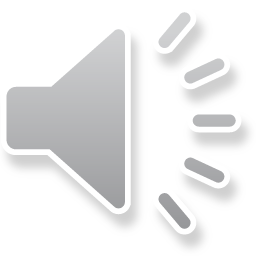 অনেক দিন পর। এক শিকারি এলো নদীর পাড়ে। তার হাতে ছিল তীর ধনুক। সে গাছের উপর ঘুঘুটাকে দেখল। শিকারি ঘুঘুর দিকে তীর তাক করল। পিঁপড়েটা সব দেখছিল। অমনি সে শিকারির পায়ে কামড় দিল। শিকারির হাতের তীর নড়ে গেল। ঘুঘুটি ফুড়ুৎ করে উড়ে গেল। বেঁচে গেল প্রাণ।
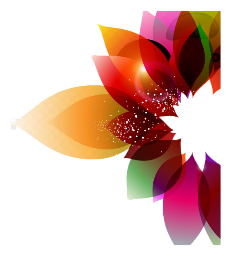 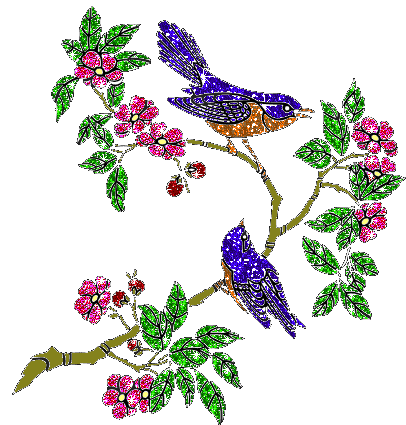 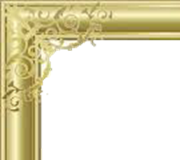 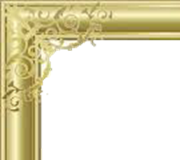 মোঃ শফিকুল ইসলাম  ০১৭১০০৫৬৫২৩
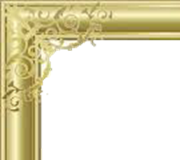 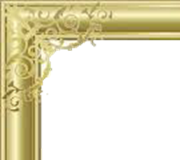 শিক্ষার্থীর নিরব পাঠ
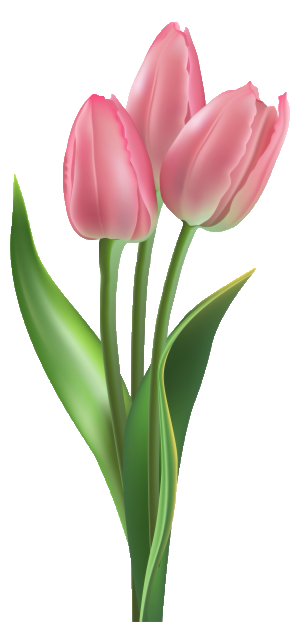 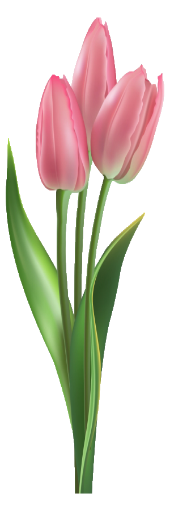 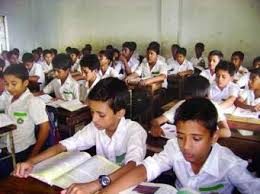 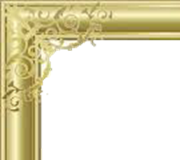 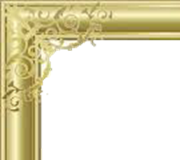 মোঃ শফিকুল ইসলাম  ০১৭১০০৫৬৫২৩
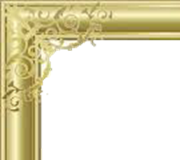 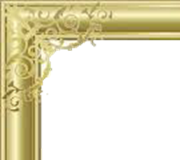 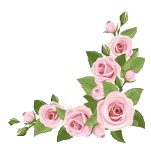 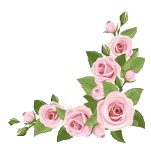 দলীয় কাজ
ক দল -প্রথম তিন লাইন পড়বে।
খ দল - মাঝের তিন লইন পড়বে।
গ দল - শেষের চার লাইন পড়বে।
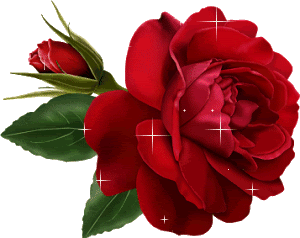 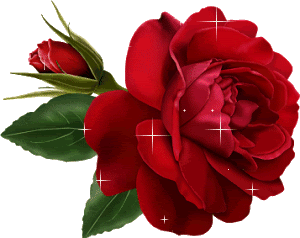 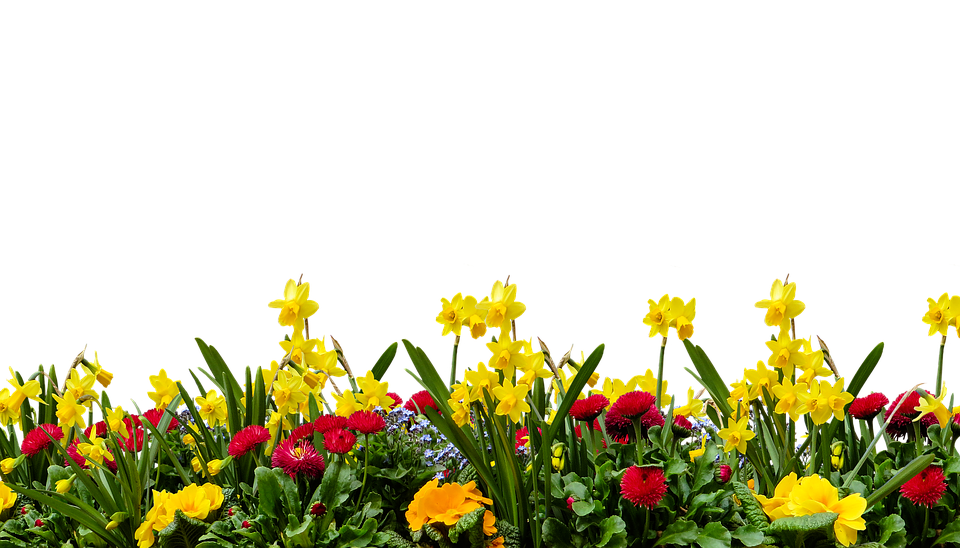 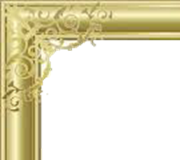 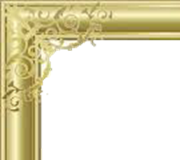 মোঃ শফিকুল ইসলাম  ০১৭১০০৫৬৫২৩
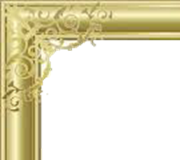 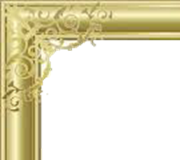 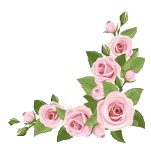 মূল্যায়ন
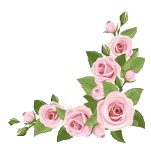 ছবি দেখে এলোমেলো বর্ণ সাজিয়ে শব্দ তৈরি কর -
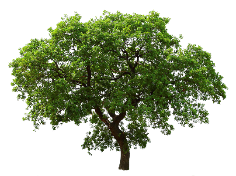 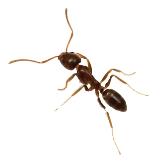 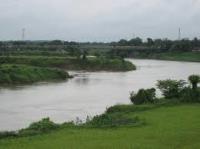 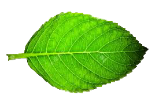 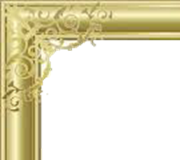 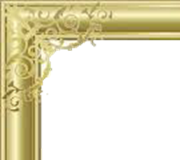 মোঃ শফিকুল ইসলাম  ০১৭১০০৫৬৫২৩
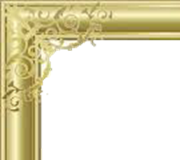 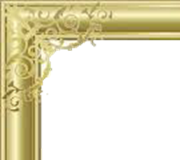 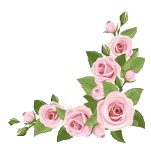 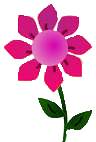 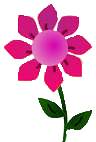 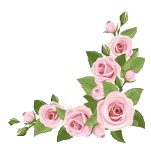 বাক্য তৈরি কর-
এক শিকারি এলো নদীর পাড়ে।
শিকারি-
তীর ধনুকঃ-
তীর ধনুক চালান বেশ কঠিন।
কামড়ঃ-
পিঁপড়ে শিকারিকে কামড় দিল।
ঘুঘুটি ফুড়ুৎ করে উড়ে গেল।
ফুড়ুৎঃ-
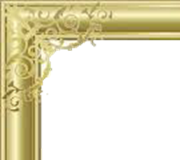 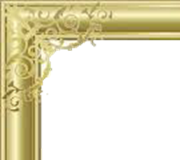 মোঃ শফিকুল ইসলাম  ০১৭১০০৫৬৫২৩
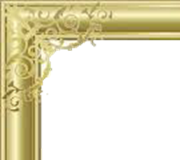 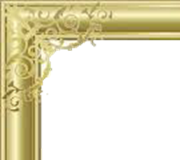 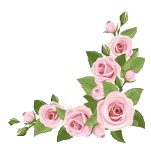 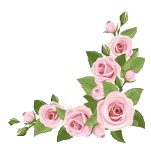 মূল্যায়ন
ডান পাশ থেকে সঠিক শব্দ নিয়ে বাম পাশের  শূন্যস্থান পূরণ কর-
ডান
বাম
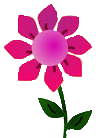 ১। শিকারি এলো         পাড়ে।
নদীর
….
তাক
ফুড়ুৎ
২। শিকারি তীর        করল।
তাক
….
নদীর
৩। ঘুঘুটা       করে উড়ে গেল ।
….
ফুড়ুৎ
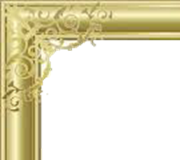 নড়ে
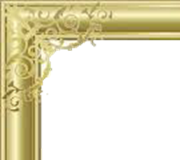 ৪। শিকারির হাতের তীর       গেল।
নড়ে
….
মোঃ শফিকুল ইসলাম  ০১৭১০০৫৬৫২৩
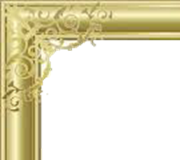 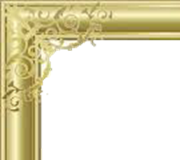 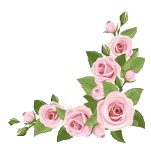 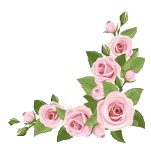 মূল্যায়ন
নিচের প্রশ্ন গুলির উত্তর খাতায় লিখ-
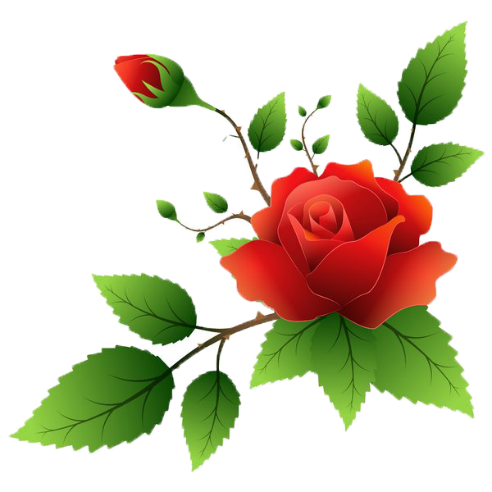 ১। শিকারি কোথায় এলো?
২। শিকারির হাতে কী ছিল?
৩। ঘুঘুটা কোথায় বসেছিল?
৪। পিঁপড়ে শিকারিকে কী করলো?
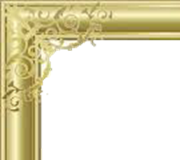 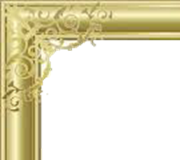 মোঃ শফিকুল ইসলাম  ০১৭১০০৫৬৫২৩
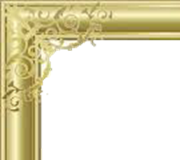 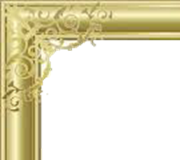 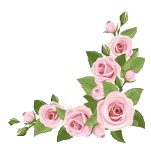 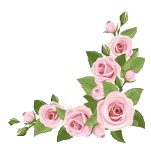 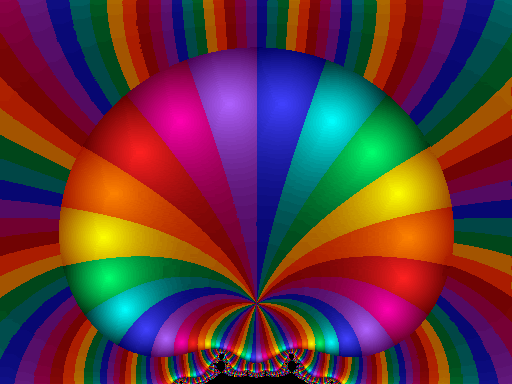 কিভাবে পিঁপড়ের প্রাণ বেঁচে গেল লিখ।
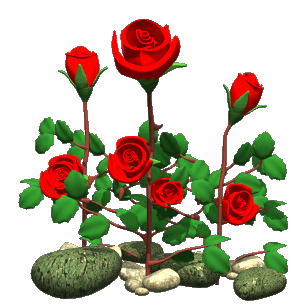 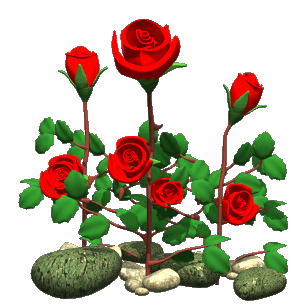 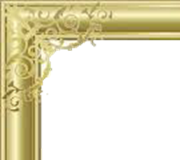 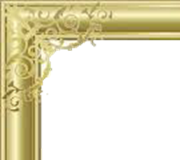 মোঃ শফিকুল ইসলাম  ০১৭১০০৫৬৫২৩
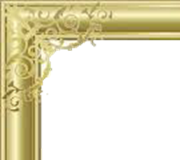 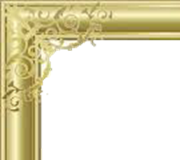 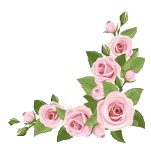 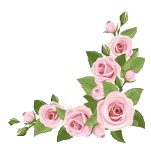 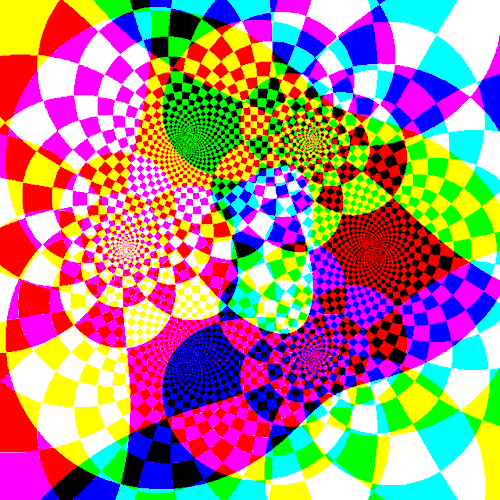 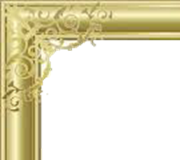 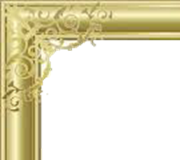 মোঃ শফিকুল ইসলাম  ০১৭১০০৫৬৫২৩